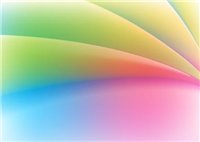 Права ребёнка в картинках
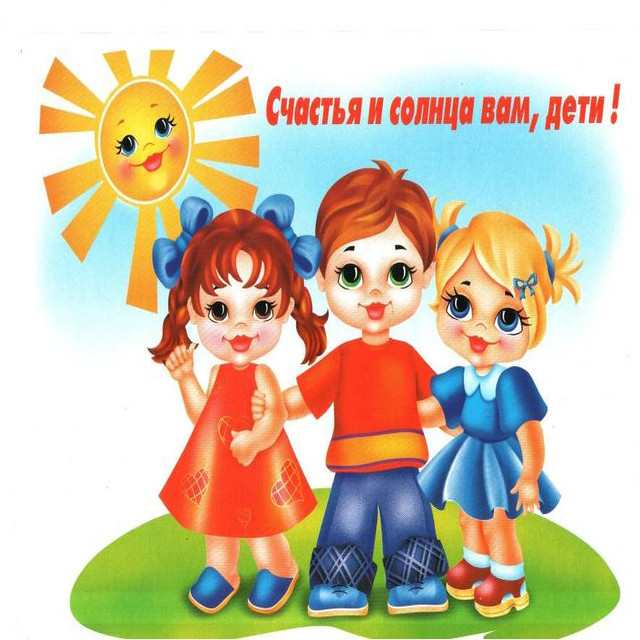 Банных Светлана Ивановна
Воспитатель 1 категории
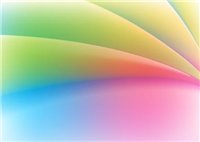 Конве́нция ООН о права́х ребёнка — международный правовой документ, определяющий права детей на образование, пользование достижениями культуры, правом на отдых и досуг, и оказание иных услуг детям государствами-членами ООН. Конвенция о правах ребёнка является первым и основным международно-правовым документом, в котором права ребенка рассматривались на уровне международного права. Документ состоит из 54 статей, детализирующих индивидуальные права юных граждан в возрасте от рождения до 18 лет на полное развитие своих возможностей в условиях, свободных от голода и нужды, жестокости, эксплуатации и других форм злоупотреблений. Конвенция о правах ребенка ратифицирована Ватиканом и всеми странами-членами ООН.   

      Несомненно то, что детям нужно знать свои права, но как им в доступной форме объяснить их? С этой целью и были разработаны плакаты, помогающие ребятам в наглядной и доступной форме познакомиться с Конвенцией.
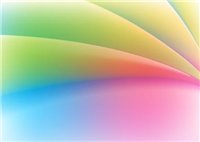 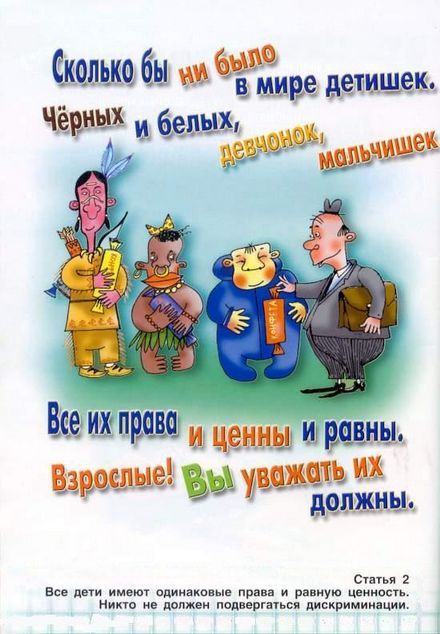 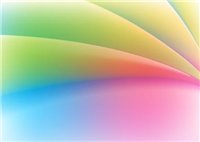 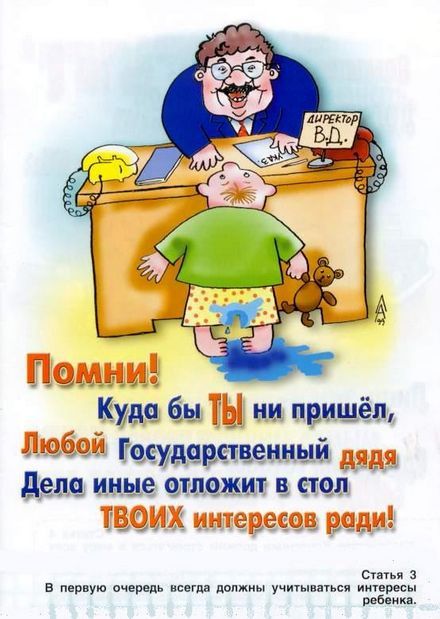 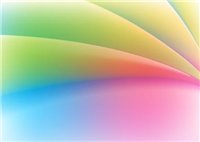 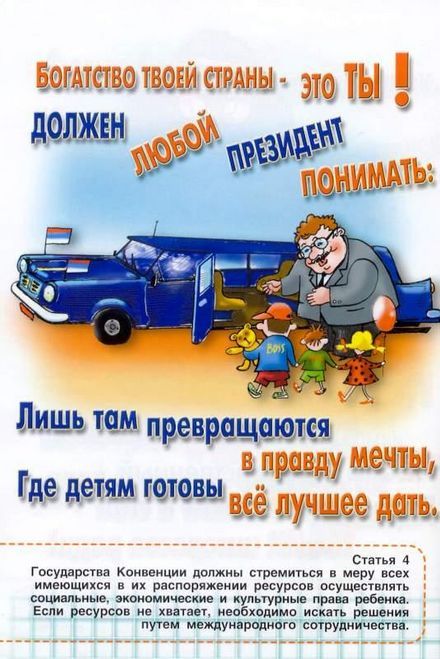 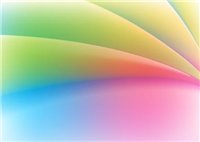 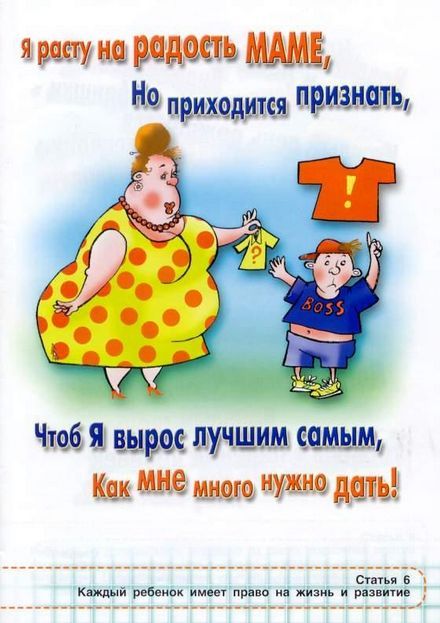 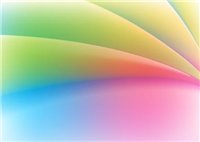 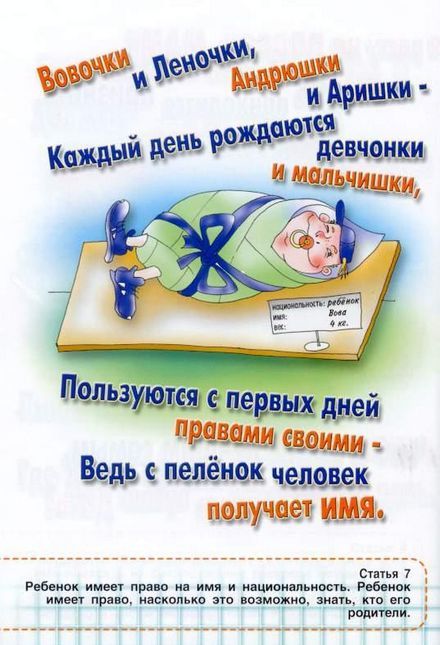 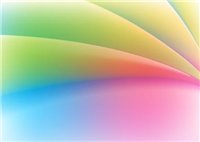 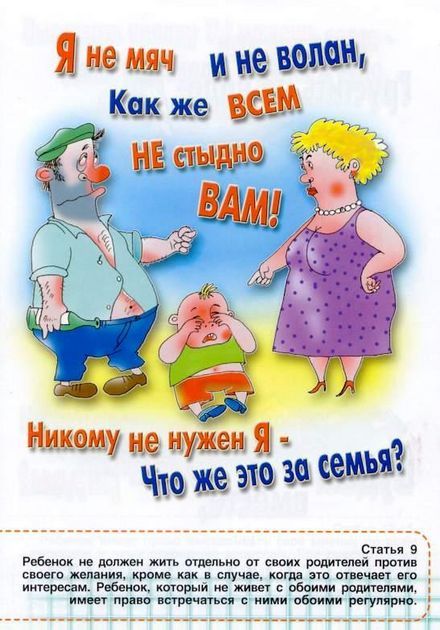 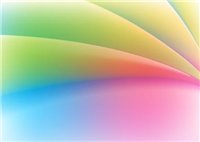 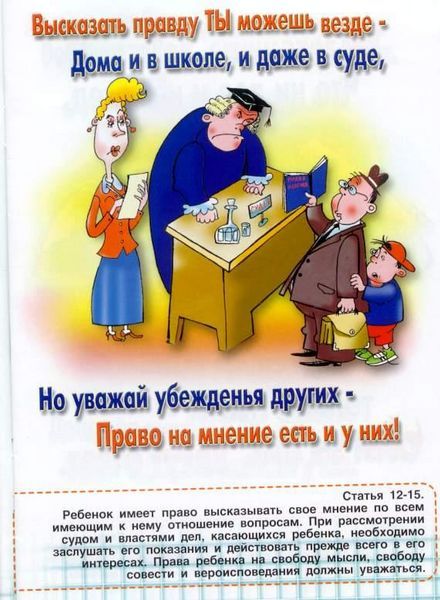 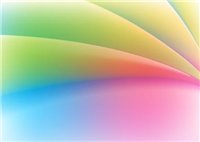 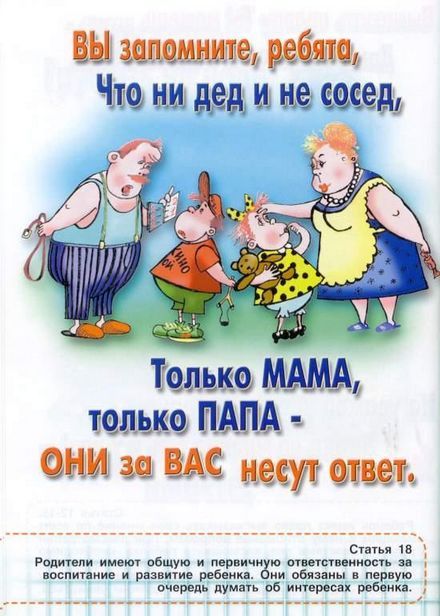 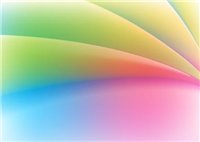 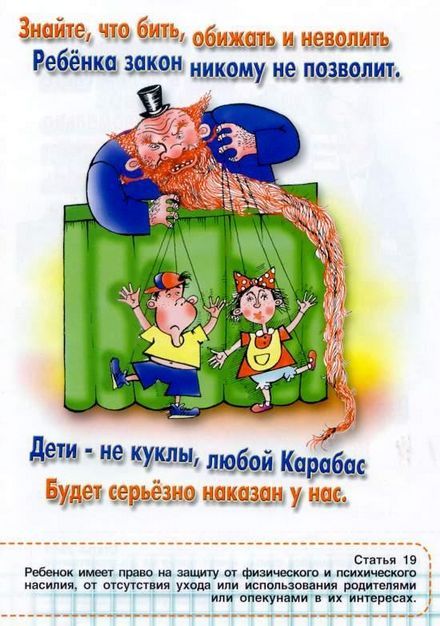 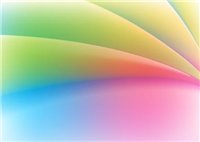 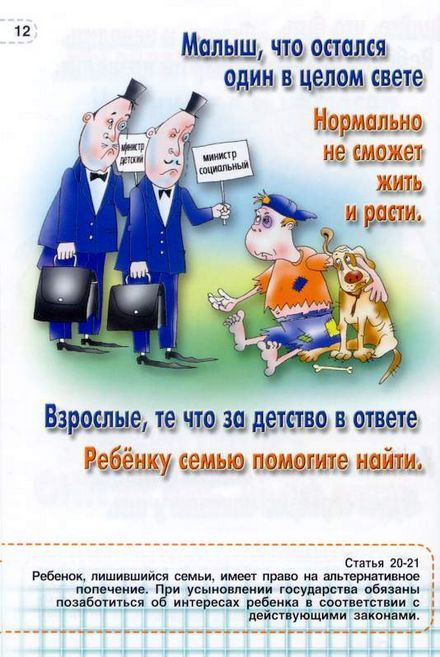 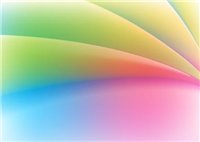 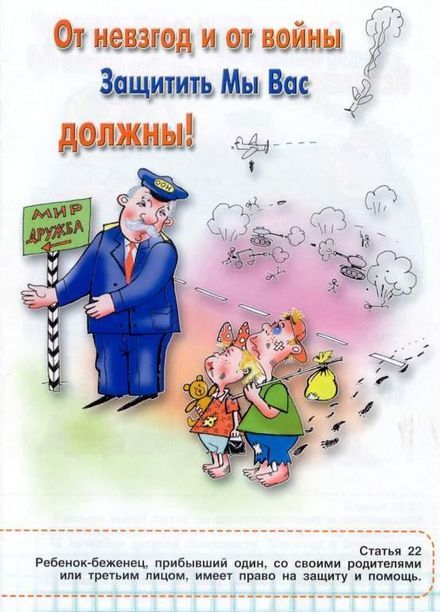 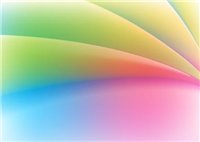 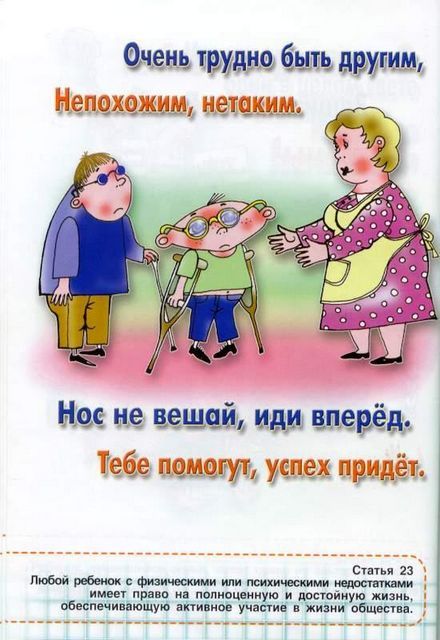 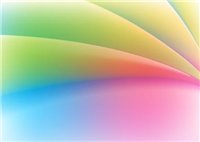 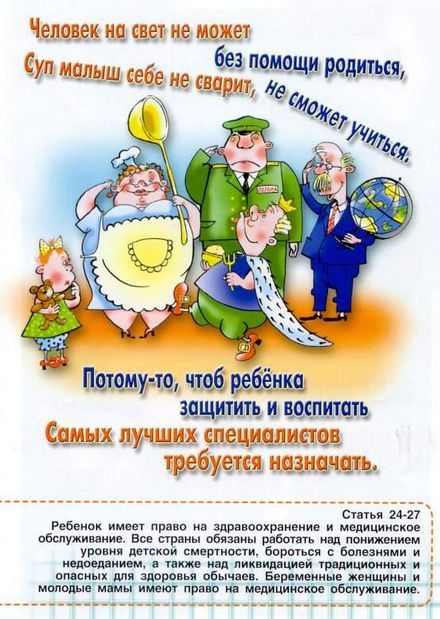 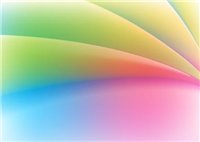 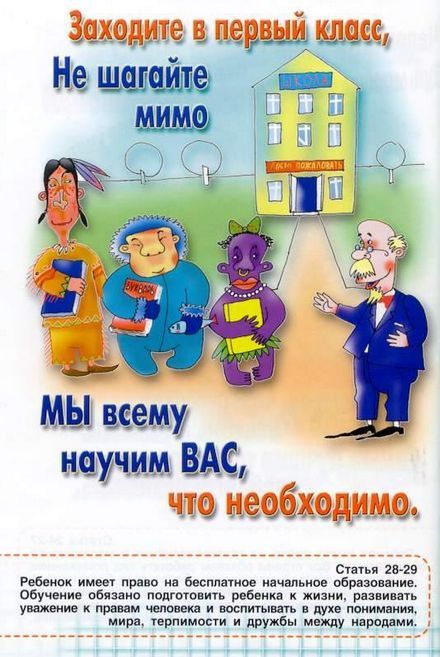 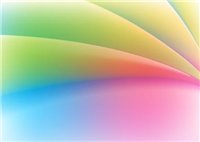 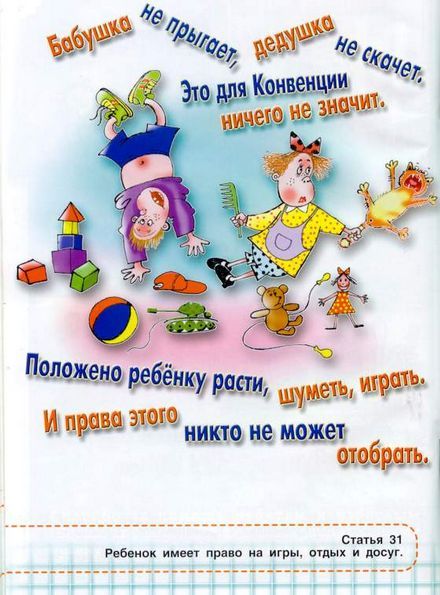 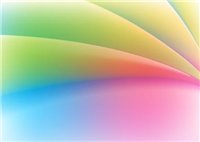 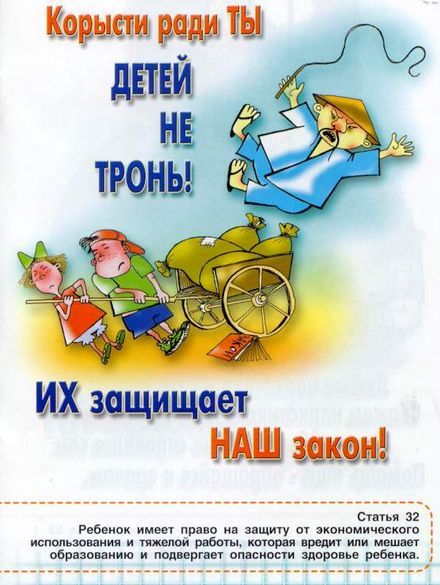 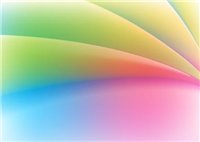 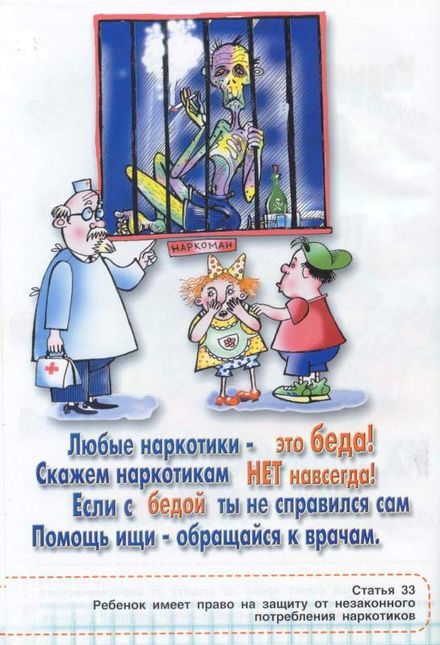 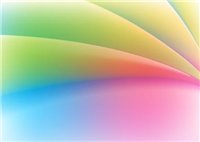 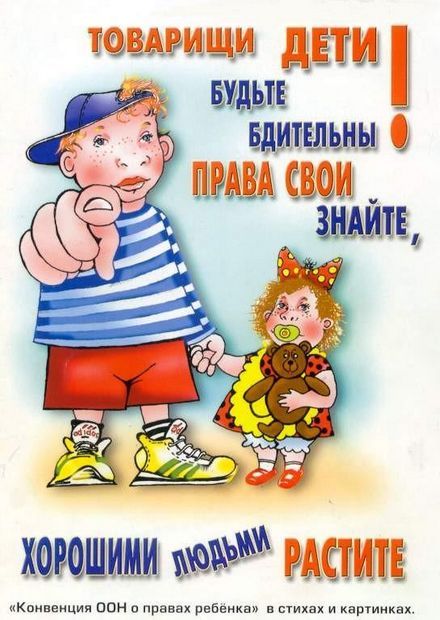